Refilwe Nancy Phaswana-Mafuya, MA(SW),PGD(Epi), MSc (Epi), PhD
Director, SAMRC/UJ Pan African Centre for Epidemics Research (PACER) Extramural Unit, Faculty of Health Sciences, University of Johannesburg
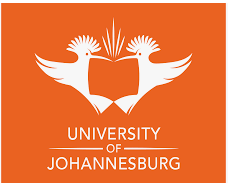 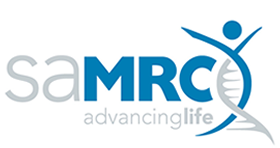 Quest to Reach HIV Epidemic Control
Country Ownership and Sustainable Programming  - South Africa (SA)
NB: There is no conflict of interest to declare
[Speaker Notes: Does South Africa demonstrate ownership of epidemic control, i.e. fewer HIV diagnoses than deaths of people with HIV? Does South Africa have bold plans, commitments, policies, programmes for epidemic control?]
Sources of the presentation
*South African National Strategic Plan (SANSP) for HIV,TB, and STIs, 2017-2022 
*The SA National Commitments & Policy Instrument Narrative Report, 2022, Unpublished
*The SA Global AIDS Monitoring Report, 2021
*The SA National AIDS Council (SANAC) Annual Report,2022, Unpublished
*Recent published reports/literature
[Speaker Notes: SANAC convenes Civil Society Forum Meetings, Provincial AIDS Meetings, and Stakeholder engagements sessions to monitor efforts as well as involve structures, civil society, multi-sectoral players, NGOs, CBOs, government departments to enable change
The South African National AIDS Council (SANAC) leads the coordination and monitoring of the implementation of the country ‘s response to the epidemic across all government departments, civil society and private sector]
The prevalence of HIV remains high in SA requiring country ownership and sustainable programming
Although HIV prevalence plateaued at 13,5% (8 million) in last 5 years; SA still has the largest HIV Epidemic in the world. 2 
Almost 20% of People Living with HIV (PLHIV) worldwide are in SA (SA NSP 2017-2022)1
[Speaker Notes: Higher Prevalence due to cumulative number of cases,  reduced deaths and population size increases. 
The two largest key populations in South Africa]
The number of new cases remains high in SA requiring country ownership and sustainable programming
Although incidence  decreased by 30.5% in SA in last 5 years, it remains unacceptably high 2
About 20% of global new infections  were recorded in SA (SA-NSP 2017-2022)1
[Speaker Notes: NSP aims to reduce new HIV infections by more than 60% – from an estimated 270 000 in 2016 to below 100 000 by 2022,The NSP set target of <100 000 new infections  by 2022 (a 60% reduction of new infections from 270 000 in 2016)]
SA is a signatory to a series of Global Political Declarations and Strategies
SA has been at the forefront of progressive policies to strengthen HIV prevention and treatment programmes
SA has HIV and AIDS policies and plans addressing the needs of key populations, although some of the implementation mechanisms are still being developed
The SA NSP 2017-2022 outlines key priorities for the country with a focus on intensifying the focus on geographic areas and populations most severely affected by the epidemics (Focus for Impact)1
[Speaker Notes: SA Transgender Policy brief developed highlighting the importance of gender affirming services and increase in Hormonal Therapy.
South African National LGBTI HIV Framework, 2017-2022. Pretoria; 2016 - to reduce new infections among and provide services to gay men and other MSM, Transgender, Lesbian, Bisexual, and Intersex individuals in the country]
SA has strategies to reduce new HIV infections among Adolescent Girls and Young Women and women of reproductive age
Strategies for PMTCT among FSWs are critical as mainstream health services and conventional treatment cascade is ineffective in reaching them 1
SA has strategies for closing gaps in the  HIV treatment cascade
There have been huge gaps in the HIV treatment cascade in 2020 (including key populations)
There are strategies to close the gaps in the treatment cascade, e.g. NDoH Operation Phutuma to ensure full implementation of HIV treatment policies; High Transmission Areas Programme1,4
[Speaker Notes: However, there has been huge gaps in the cascade of HIV care for key populations with fewer people knowing their HIV status, being  on treatment and being virally suppressed than in the general population
High Transmission Area Programme provides prevention, diagnoses, treatment and care services for key populations 
Examples of community-based approaches index testing, social network testing and support for ART initiation and continuity
Siyenza facility-based support for HIV treatment 
Loss to follow up is when a patient has not received treatment for >90 days of  missed drug collection appointment; this is contrary to WHO guidelines of 4 weeks 
COVID-19 Impacts – declines in patient attendance at PHC (NDOH, 2020)]
SA has strategies to accelerate the prevention of HIV/STIs - Condoms
SA has decentralized methods to distribute condoms and condom-compatible lubricant choices for key populations1
[Speaker Notes: Condom use prevented 5 million HIV infections since 2003 in South Africa]
SA has strategies to improve uptake of PREP although there are gaps
SA was among the 1st countries in SSA to fully approve and implement PrEP guidelines. Although PREP uptake has increased in the last 3 years; it remains low – there are affordability and accessibility barriers.1
[Speaker Notes: Some of the HIV prevention is either fully or mostly funded by international entities -AGYW (100%), PREP (100%), Key populations and VMMC (70%) 
PrEP uptake is 3x lower (‹500,000) than the target of almost 2,000,000 in the Eastern and Southern Africa region (UNAIDS)]
SA has strategies, partnerships and commitments for prevention of gender inequality and gender-based violence
The convictions for serious violent sexual offences reported to SA police Service in 2020/2021 increased in 2020/21 compared to 2019/20 which may address the challenge of under-reporting of GBV crimes 6
[Speaker Notes: There are specific legal provisions protecting key populations and women from violence
Increase access to and provision of services for all survivors of sexual and gender-based violence in the 27 priority districts by 2022
The Step it Up for Gender Equality in SA media Initiative in partnership with UN women]
SA has strategies to reduce stigma and discrimination as well as facilitate access to justice for PLHIV and key populations
Although levels of internal and external stigma  and HIV-related discrimination in healthcare settings went down, this was insufficient to meet fast-track targets, i.e. eliminate HIV-related stigma and discrimination7
[Speaker Notes: There are policies addressing punitive legal and policy environments for  improved social justice 
key populations are vulnerable to HIV due to risk behaviours, marginalisation, stigma, discrimination, violence, human rights violations and criminalisation. There are efforts to create  safe and equal spaces  for all]
SA has  strategies to improve Voluntary Medical Male Circumcision uptake although there are gaps
VMMC is supported mainly by international entities
[Speaker Notes: Some of the HIV prevention is either fully or mostly funded by international entities -AGYW (100%), PREP (100%), Key populations and VMMC (70%)]
SA has an information management and monitoring system to ensure evidence-based decision-making and programming
The information management system includes: Tier.Net, ETR.Net, & DHIS
[Speaker Notes: Data reviews of HIV treatment cascade are conducted quarterly at national and district levels
The country does not carry out sentinel surveillance for key populations
There has been mapping and understanding of the size of key populations to ensure adequate programming.
Antenatal Surveys; 
Integrated biological behavioral surveys]
Conclusion
Finalization of national prevention targets, standard operating procedures and guidelines is critical for  effective implementation of the range of policies developed to achieve epidemic control by 2030
Acknowledgments
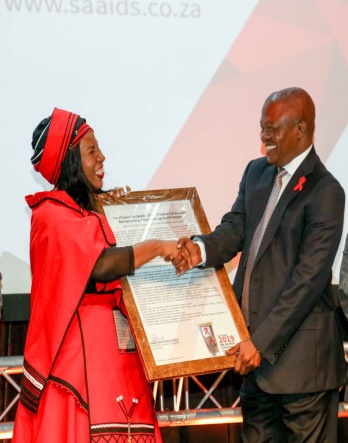 Prof Phaswana—Mafuya has been supported by the South African Medical Research Council (SAMRC), the SAMRC Mid-Career Scientist Programme; the University of Johannesburg (UJ) Faculty of Health Sciences and the UJ Global Excellence Stature 4.0 to attend this conference
 
South African National AIDS Council - CEO, Dr Thembisile Xulu, SANAC; Pholokgolo Ramothwala, Technical Lead: Human Rights SANAC; Lifutso Motsieloa, Technical Lead: M&E, SANAC; XXX, Technical Lead: Key Populations, SANAC
References
Bello B, Ndagurwa P, Omogiate S, Luwaca B, Motsieloa L. Republic of South Africa: 2020 Global AIDS Monitoring Report (2021). Johannesburg: CESAR; 2021.
Johnson, L. F. et al. Estimating the impact of antiretroviral treatment on adult mortality trends in South Africa: A mathematical modelling study. PLOS Med. 14, e1002468 (2017).
Simbayi LC, Zuma K, Zungu N, Moyo S, Marinda E, Jooste S, Mabaso M, Ramlagan S, North A, van Zyl J, Mohlabane N, Dietrich C, Naidoo I and the SABSSM V Team (2019). South African National HIV Prevalence, Incidence, Behaviour and Communication Survey, 2017. Cape Town: HSRC Press
National Strategic Plan 2017-2022. National Strategic Plan for HIV/AIDS and STI 2017 – 24. http://naco.gov.in/national-strategic-plan-hivaids-and-sti-2017-24. Last accessed 20 July 2022.
Akolo C. Achieving Epidemic Control among Key Populations in Africa. INTEREST 2022 conference, Kampala, session 15, 2022. ‘Nothing for us without us’: achieving epidemic control among key populations in Africa. https://www.aidsmap.com/news/may-2022/nothing-us-without-us-achieving-epidemic-control-among-key-populations-africa. Accessed on 20 April 2022.
National Prosecution Authority. Annual Report 2020/2021: Reclaiming our role as Lawyers for the People. https:// nationalgovernment.co.za/department_annual/378/2021- department-of-police-(saps)-annual-report.pdf.
PLHIV Stigma Index 2.0 Study Steering Committee (2021). The Stigma Index 2.0 in six districts of South Africa 2020 – 2021. Cape Town: HSRC